Effectieve consultvoering
dag 1
Programma van vandaag
Kennismaken
Het consult: - de cliënt onderbreken
                    - invloed van overtuigingen
	              - geef een duidelijk signaal
Opbouw van het consult
Structureren en regievoeren
Inrichten van het consult
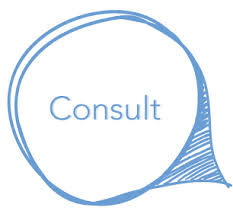 Kennismaken
Wie ben je?
	Hoelang werk je als verpleegkundige met zelfstandige spreekuren?
	Wanneer ga jij vandaag tevreden de deur uit?
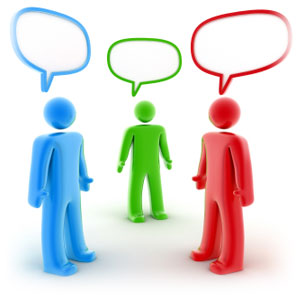 Leercyclus van Kolb
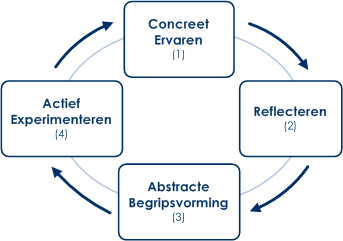 De patiënt op een aardige manier onderbreken
Voelen                                                                                              Voel dat iemand te lang praat, neem je gevoel serieus, je wilt dat ze stopt…
Kom naar voren met je lichaam, zoek oogcontact, raak licht aan op de arm of strek je arm op tafel
Geef een duidelijk signaal; wees resoluut‘stop, wacht even, time-out, ik ga je onderbreken’..
Zeg iets aardigs ‘ik merk dat je veel te vertellen hebt, dit zijn dingen die je raken hè’?

Vat samen wat je hebt gehoord

Geef aan wat jij wilt dat er nu gaat gebeuren of wilt bespreken
Invloed van overtuigingen
overtuigingen
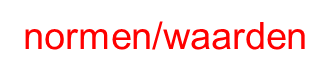 criteria
Belemmerende Gedachten
Als ik haar onderbreek doe ik haar te kort.

Als ik hem onderbreek lijkt het net alsof ik geen tijd voor hem heb.

Het is heel erg onbeleefd om haar te onderbreken.
Helpende gedachten
Ik help de ander door duidelijk te zijn

Ik help de ander door te bespreken wat er gebeurd

Uiteindelijk wil ze ‘meer dan de buurvrouw’. Ze wil professioneel geholpen worden!
Opbouw consult
Voorbereiding

Begin

Middenstuk

Afronding

Reflectie
Opbouw consult
VoorbereidingGespreksaantekeningen, organisatie spreekuur, eigen doelen en agenda bepalen, doornemen dossier

Begin
Jezelf voorstellen, begroeting, praatje pot, reden van komst vaststellen, gezamenlijke agenda vaststellen 

Middenstuk 
Uitwerking agenda, uitleg- advies- planning, afspraken helder/herhalen
gegevens invoeren, informatie verzamelen, lichamelijk onderzoek
Opbouw consult
Afronding
Evaluatie consult, korte samenvatting, afspraken helder/herhalen

Evaluatie
Evaluatie consult voor jezelf, aantekeningen etc
Structuur
Structuur in het consult
Het doel
Flexibel maar geordend gesprek mogelijk maken

Steeds weten waar je bent in het gesprek

Betrokkenheid en samenwerking bevorderen

Efficiënt gebruik maken van de tijd
Structuur in het consult
Vaardigheden die helpen om structuur te krijgen
		- Samenvatten
		- Markeren
		- Aandacht voor het verloop:
Weten hoe het consult eruit ziet en waar je bent in het consult

Aandacht voor timing

Lijn van het gesprek vasthouden
Inrichten consult
De agenda vormt het fundament van het consult; geeft houvast en structuur;
Je betrekt de cliënt actief bij het gesprek;
Een agenda bevordert cliëntparticipatie;
Een agenda voorkomt deurknopfenomeen;
Vraag eerst wat de cliënt wil bespreken en leg jouw eigen agenda daarnaast
Checklist Agenda maken
Onderbreken van de cliënt:
1.  Onderbreek de cliënt

Aansluiten op de emotie van de cliënt
2.  Benoem de emotie en/of beleving van de cliënt
3.  Vat samen wat je hebt gehoord en gezien

Samenstellen van een gezamenlijke agenda
4.  Stel voor een gezamenlijke agenda te maken
5.  Vraag wat de cliënt wil bespreken
6.  Vertel je eigen agendapunten
7.  Stel een gezamenlijke agenda samen (met de belangrijkste punten)
Evaluatie
Hoe kijk je terug op deze dag?

Wat neem je mee?

Wat ga jij toepassen in het consult?

Wensen voor de volgende keer?

Opdracht per mail
Heel veel succes!